KARİYER GELİŞİM SÜRECİNİ ETKİLEYEN FAKTÖRLER
İçindekiler
KARİYER GELİŞİM SÜRECİNİ ETKİLEYEN FAKTÖRLER
PSİKOLOJİK FAKTÖRLER:
SOSYOLOJİK FAKTÖRLER
CİNSİYET
EKONOMİK VE POLİTİK FAKTÖRLER
A) Psikolojik Faktörler
YETENEK
İLGİ
KİŞİLİK
MESLEK DEĞERLERİ
a) Yetenek
ÇEŞİTLİ ALANLARDA SERGİLENEBİLEN PERFORMANS KAPASİTESİ. 
ÖĞRENME GÜCÜ 
BİR İŞ, GÖREV YA DA FAALİYETİ DİĞER İNSANLARA GÖRE DAHA BAŞARILI VE DAHA HIZLI BİR ŞEKİLDE YAPABİLME YETİSİ.
Yeteneğin Kaynağı
Genetik
Çevresel faktörler
Yeteneğin Özelliği
YETENEK ZAMANLA GELİŞTİRİLEBİLİR.
YETENEK GÖRECE DURAĞANLIK GÖSTERİR.
Beceri
BECERİ, BİREYİN BİLİŞSEL, PSİKOMOTOR YA DA FİZİKSEL İŞLEV GÖRMESİ OLARAK TANIMLANAN ALANLARDA ŞU ANDAKİ PERFORMANS DÜZEYİDİR.
BECERİ = Potansiyel + İlgi + Olanaklar
BECERİ
İlgiler
Olanaklar
Potansiyel Kapasite
Yetenek – Beceri Farkı
BECERİ VE YETENEK KAVRAMLARI BİRBİRİNE YAKIN ANLAMLAR İÇERMEKLE BİRLİKTE, BU İKİSİ ARASINDA İNCE BİR FARK VARDIR. 
YETENEK, BİREYİN PERFORMANSINA YANSITACAĞI POTANSİYEL İKEN; BECERİ, BİREYİN ONDAN İSTENEN İŞİ YAPABİLECEK DÜZEYDE OLMASI ANLAMINA GELİR. 
BİR BAŞKA İFADE İLE BECERİ; POTANSİYEL, İLGİ VE KOŞULLARIN ETKİLEŞİMİ SONUCUNDA GELİNEN NOKTAYI GÖSTERİR.
Yetenek Alanları (Rotundo, 2006)
Zihinsel Yetenekler 
Psikomotor yetenekler 
Duyusal veya Algısal 
Fiziksel yetenekler
1. Zihinsel Yetenekler
Zihinsel yetenekler daha çok düşünme, muhakeme, okuma, yazma, matematiksel usavurum gibi zihinsel kapasite ile ilgili olan yeteneklerdir.
2. Psikomotor Yetenekler
Psikomotor yetenekler, kaslar ve bedenle yapılan aktivitelerde kendini gösterir. 
Bu yetenek bedensel etkinliklerde ortaya konan;
Reaksiyon zamanı, 
Reaksiyon hızı, 
Duyarlılık, 
Bedensel koordinasyon ve 
Bedensel faaliyetlerde kendini gösterir
12
3. Duyusal veya Algısal Yetenekler
DUYUSAL VEYA ALGISAL YETENEKLER BİR UYARICIYI ALGILAMA YA DA FARK ETMEYİ SAĞLAYAN GÖRSEL, İŞİTSEL KAPASİTE İLE İLGİLİDİR.
13
4. Fiziksel Yetenekler
FİZİKSEL YETENEKLER İSE KAS GÜCÜ, KARDİYOVASKÜLER DAYANIKLILIK VE BEDENSEL OLARAK YAPILABİLEN HAREKET KALİTESİ İLE İLİŞKİLİDİR.
Gardner’ın Çoklu Zeka Sınıflandırması
15
1. Sözel - Dilsel Zekâ
AKADEMİK BAŞARIYLA İLİŞKİLİ OLAN GENEL ZEKÂNIN TEMEL UNSURUDUR. 
SÖZEL – DİLSEL ZEKÂ BİR ANLAMDA OKUMA, YAZMA, DİNLEME VE KONUŞMADA KELİMELERİ ETKİLİ KULLANMA YETENEĞİDİR. 
BU ZEKÂ TÜRÜ BİREYİN KENDİNİ, BAŞKALARINI YA DA BİR KONUYU AÇIKLARKEN KENDİNİ GÖSTERİR. 
ŞAİRLER
GAZETECİLİK, 
ÖĞRETMENLİK, 
PSİKOLOJİK DANIŞMANLIK VE PSİKOLOGLUK VB.
16
2. Mantıksal Matematiksel Zekâ
BU ZEKÂ TÜRÜ DE OKUL BAŞARISIYLA İLİŞKİLİ OLAN GENEL ZEKÂNIN TEMEL UNSURLARINDAN BİRİDİR.
HESAPLAMA BECERİSİ, MANTIKSAL NEDENSELLİK İLİŞKİSİ KURMA VE PROBLEM ÇÖZME BECERİSİNİ KAPSAR. 
BU ZEKÂ TÜRÜ GELİŞMİŞ OLAN İNSANLAR ÇEVRELERİNDE GENELLİKLE ZEKİ DİYE ADLANDIRILIRLAR. 
MATEMATİKÇİLER, 
MÜHENDİSLER, 
MANTIK BİLİMCİ
FELSEFECİLER VB.
17
3. Müziksel Zekâ
Bu zekâ türü sesin ritim ve tınısına, ayrıca şarkı söyleme, bir müzik enstrümanı çalma gibi müziksel etkinliklerde sesin duygusal boyutuna duyarlı olmayı gerektiren becerileri kapsar. 
Yaratıcı müziksel zeka:
Bestekârlık
Teknik müziksel zeka: 
Bir çalgı aleti çalmak
Vokalistlik yapmak vb.
18
4. Kinestetik Görsel-Bedensel Zekâ
Bu zekâ türü, bireyin bedensel etkinliklerde başarılı olmasını sağlar. 
Görsel bedensel beceriler: 
Dans, aktörlük, oyunculuk vb. 
Yaratıcı Devinimler: 
Kareografi,  Oyunculuk, aktörlük,  film yönetmenliği vb.
Sportif beceriler: (dikkat, çeviklik, kontrol)
Profesyonel futbolcular,  Uzakdoğu sporları  jimnastikçiler vb. 
Üst düzeyde motor beceriler:
Beyin cerrahları , elmas kesiciler vb.  
Karmaşık ve soyut düşünceleri  jest ve mimiklerini ifade edebilme
Modern dansçılar, pantomim sanatçıları vb.
19
5. Uzamsal Zekâ
Görsel dünyayı doğru algılamayı gerektiren zekâ türüdür. 
Sanatsal tasarım yapmayı gerektiren meslekler
Görsel tasarım yapmayı gerektiren meslekler
Grafikçiler
Harita mühendisliği
İç mimar (yaratıcı yetenek + teknik konularda uzmanlık)
Araba tamirciliği (yaratıcı ve sanatsal yetenekler fazla gerekmez)
20
6. Doğa Zekâsı
DOĞA ZEKÂSI GELİŞMİŞ BİREYLER BİTKİLER, HAYVANLAR GİBİ CANLI VARLIKLARA VE JEOLOJİK DOĞAL VARLIKLARA EMPATİ DUYAR, ONLARA DUYARLI DAVRANIRLAR. 
ÇİFTÇİLER, 
ZİRAATÇILAR, 
VETERİNER HEKİMLER, 
BİLİM ADAMLARI
DOĞA BİLİMCİLER VB. 
BİLİM ADAMLARI EKOLOJİK SİSTEMİ ANLAMAK, TÜRLERİ BELİRLEMEK VE SINIFLAMAK İÇİN BU BECERİYE GEREK DUYAR. 
EMPATİK BECERİLER BİREYLERİN CANLI VARLIKLARI KORUMA VE ONLARIN YAŞAMLARINA DUYARLI OLMAYI SAĞLAR.
21
7. İçsel Zekâ
İÇSEL ZEKÂ BEYNİN ÖN LOBLARIYLA İLİŞKİLİ BİR ZEKÂ TÜRÜDÜR. 
İÇSEL ZEKÂ İNSANIN KENDİNİ BİLMESİNİ SAĞLAR. 
İÇSEL ZEKÂ İNSANIN KENDİNİ TAKDİR ETMESİ, AMAÇ BELİRLEMESİ, KENDİNİ AYARLAMASI VE DUYGUSAL ÖZ YÖNETİMİNİ SAĞLAMAYA DESTEK OLUR.
İÇSEL ÖZGÜVENİ YÜKSELTMEYİ VE STRESLE ETKİN BİR BİÇİMDE BAŞ EDEBİLMEYİ ETKİLEYEN BİR FAKTÖRDÜR. 
İÇSEL ZEKÂ ÖĞRENME, BİREYSEL TATMİN ELDE ETME VE BAŞARILI OLMA GİBİ BİREYİN KARİYER GELİŞİMİ BAKIMINDAN ÖNEMLİDİR. 
BU ZEKÂNIN ÖZELLİKLE DE BİREYSEL ÖZYÖNETİM BECERİLERİNİN GEREKTİRDİĞİ MESLEKLER ARASINDA ŞUNLAR SAYILABİLİR:
PİLOTLUK, POLİSLİK, YAZARLIK, DANIŞMANLIK VE ÖĞRETMENLİK VB.
22
8. KİŞİLERARASI ZEKÂ
KİŞİLERARASI ZEKÂ DA İÇSEL ZEKÂ GİBİ BİREYSEL İYİ OLUŞU ETKİLER
DİĞER İNSANLARLA BAŞARILI İLİŞKİLER KURMAYI SAĞLAYAN BİR ZEKÂ TÜRÜDÜR. 
BU ZEKÂ TÜRÜNÜN BİREYSEL KARİYER GELİŞİMİNİ KOLAYLAŞTIRICI NİTELİĞİ VARDIR. 
BİREYSEL FARKLILIKLARI GÖREBİLME, ONLARIN DUYGULARINI ANLAMA, NASIL BİR RUH HALİ İÇİNDE OLDUKLARINI ALGILAMA, KENDİNİ VE DİĞER BİREYLERİ MOTİVE ETME, KISACASI ETKİLİ KİŞİLERARASI İLİŞKİLER KURABİLMEYİ SAĞLAR
AYRICA BİR GRUBU YÖNETEBİLME VE MOTİVE EDEBİLME BECERİLERİ DE ÖZELLİKLE YÖNETİCİ VE LİDERLİK POZİSYONLARINDAKİ BİREYLERİN SAHİP OLMALARI GEREKEN ÖNEMLİ ÖZELLİKLER ARASINDADIR. 
PSİKOLOJİK DANIŞMANLIK, PSİKOLOGLUK, ÖĞRETMENLİK VE SATIŞ DANIŞMANLIĞI VB.
23
b) İlgi
BİR ETKİNLİĞİN ÖZÜNDEN ELDE EDİLEN DOYUM.
BELLİ FAALİYETLERE İSTEYEREK YÖNELME, 
BU FAALİYETLERİ KISITLAYICI KOŞULLAR ALTINDA BİLE BAŞKA FAALİYETLERE TERCİH ETME VE 
BU FAALİYETLERİ YAPARKEN YORGUNLUK YERİNE DİNLENMİŞLİK, BIKKINLIK YERİNE DEVAM ETME İSTEĞİ DUYMA DURUMLARINDA VARLIĞINA HÜKMETTİĞİMİZ BİR İÇ UYARICIDIR.
Bazı ilgi türleri
TEMEL BİLİM İLGİSİ
SOSYAL BİLİM İLGİSİ
CANLI VARLIK İLGİSİ
MEKANİK İLGİ
İKNA İLGİSİ
TİCARET İLGİSİ
İŞ AYRINTILARI İLGİSİ
EDEBİYAT İLGİSİ
GÜZEL SANATLAR İLGİSİ
MÜZİK İLGİSİ
SOSYAL YARDIM İLGİSİ
25
Yetenek – İlgi Farkı
YETENEKLER BİR MESLEKİ ETKİNLİKTE SAĞLANAN BAŞARI DÜZEYİ, İLGİLER İSE O FAALİYETLERDEN ZEVK ALMA DÜZEYİYLE İLİŞKİLİDİR.
İlgiler neden yeteneklerden daha geç kararlılık gösterir?
27
İlgileri Belirleme Yöntemleri
İfade Edilen İlgiler: Bireyin sözcükleriyle ifade ettiği ilgiler.
Gözlenen İlgiler: Bireyin yaptığı faaliyetlere bakarak anlaşılabilecek ilgiler.
Envanterle Ölçülen İlgiler: Bireyin ilgilerini bir dizi maddeden oluşan envanterlerle ölçülen ilgiler.
Testlerle Ölçülen İlgiler: Yetenek testlerinden elde edilen sonuçlara bakarak belirlenen ilgiler.
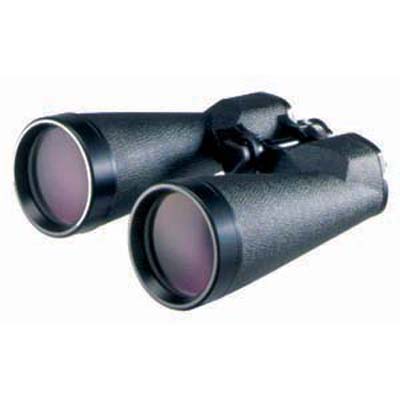 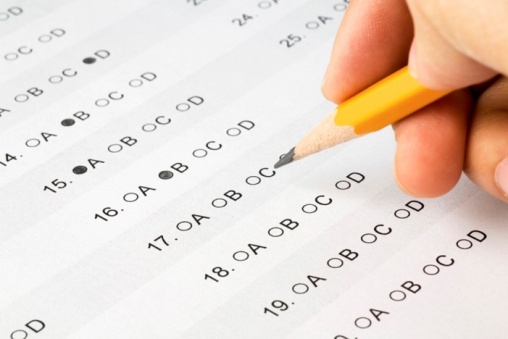 C) KİŞİLİK ÖZELLİKLERİ
TANIM: 
	İNSANIN ÇEVREYE KENDİNE ÖZGÜ BİR BİÇİMDE UYUM SAĞLAMASINI BELİRLEYEN KARAKTERİNİN, DUYGUSAL, BİLİŞSEL VE FİZİKSEL YAPISININ NİSPETEN KARARLI VE DURAĞAN BİR BİÇİMDE ÖRGÜTLENMESİDİR (EYSENCK, 1970).
HOLLAND’A GÖRE KİŞİLİK TİPLERİ
GERÇEKÇİ
ARAŞTIRMACI
SANATÇI
SOSYAL
GİRİŞİMCİ
GELENEKÇİ
BEŞ FAKTÖR KİŞİLİK MODELİ
Nevrotizm 
Dışadönüklük 
Yaşantılara açık olma
Uyumluluk 
Sorumluluk
İÇEDÖNÜK-DIŞADÖNÜK KİŞİLİK YAPISI
İçedönük Bireylerin Özellikleri
MATEMATİK, FEN BİLİMLERİ VE YABANCI DİL ÖĞRENİMİMDE DAHA BAŞARILIDIRLAR.
MATEMATİK, KİMYA, BİLGİSAYAR PROGRAMCILIĞI, KÜTÜPHANECİLİK VE MÜHENDİSLİK MESLEKLERİNE YÖNELİMLİDİRLER.
PERFORMANS TESTLERİNDE DAHA YAVAŞ ANCAK DAHA DOĞRU YANITLAR VERMEKTEDİRLER. 
UZUN VE MONOTON İŞLERDE DAHA BAŞARILIDIRLAR.
PROBLEM ÇÖZME SÜRECİNDE KONSANTRE OLABİLMEK İÇİN SESSİZLİĞE, ÇALIŞIRKEN RAHATSIZ EDİLMEMEYE, GEREKSİNİM DUYARLAR.
Dışadönük Bireylerin Özellikleri
PERFORMANS TESTLERİNDE DAHA HIZLI ANCAK DAHA FAZLA HATA YAPMAKTADIRLAR.
UYARIMLARIN GÖRECE YOĞUN OLDUĞU DURUMLARDA DAHA BAŞARILIDIRLAR.
PROBLEM ÇÖZERKEN DİĞER KİŞİLERİN GÖRÜŞLERİNİ ÖĞRENMEYE, İLETİŞİM KURMAYA VE KONUYU ONLARLA TARTIŞMAYA GEREKSİNİM DUYARLAR.
SATIŞ, HALKLA İLİŞKİLER, OYUNCULUK, OTEL VE RESTORAN YÖNETİCİLİĞİ GİBİ MESLEKLERE DAHA YÖNELİMLİDİRLER.
Meslek Değerleri
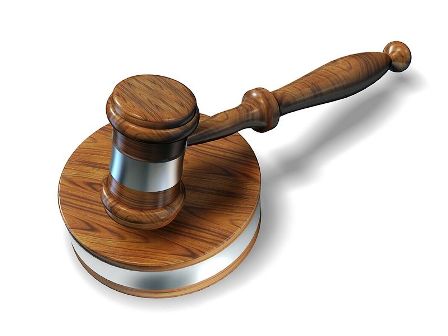 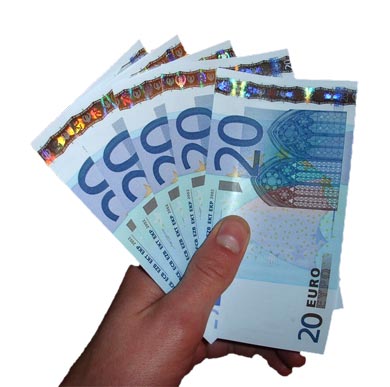 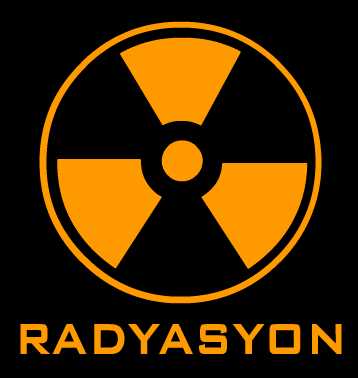 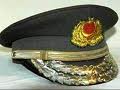 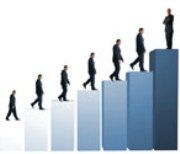 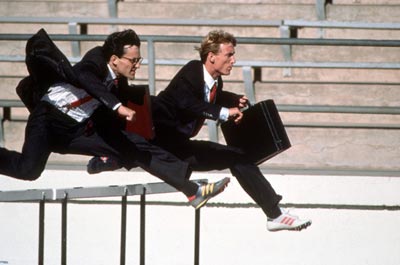 Meslek Değerleri
Bir mesleğe girme sonucunda o mesleğin getirilerinden elde edilen doyumdur.
Meslek değerleri, bir mesleği birey için değerli kılan özelliklerin, bir başka ifade ile bir meslekten beklenen doyum türlerinin sıralaması anlamına gelir.
36
Tablo 1: Meslek Değerleri
Tablo 1: Meslek Değerleri - Devam
Tablo 1. Meslek Değerleri -Devam
Sosyoekonomik Düzey
Ailenin sosyal düzeyi ve ekonomik olanakları çocukların eğitim hedeflerinin belirlenmesinde önemli bir faktördür.
Yüksek gelirli aileler 
Düşük gelirli aileler
40
ARAŞTIRMA BULGUSU (GERÇEK VE PİŞKİN)
FARKLI SOSYO-EKONOMİK DÜZEYE AİT ÜNİVERSİTE ÖĞRENCİLERİNİN MESLEK DEĞERLERİNİ ARAŞTIRAN BİR ÇALIŞMADA;
ÜST SED ÖĞRENCİLERİN “YÜKSEK ÜCRET” VE “STATÜ” DEĞERLERİNE ORTA SED ÖĞRENCİLERDEN DAHA FAZLA ÖNEM VERDİKLERİ 
ORTA SED ÖĞRENCİLERİNİN İSE “BAŞKALARINA YARDIM” DEĞERİNİ ÜST SED’E AİT ÖĞRENCİLERE ORANLA DAHA ÖNEMLİ GÖRDÜKLERİ BELİRLENMİŞTİR.
41
Araştırma Bulgusu (Bölükbaş)
Bölükbaş tarafından “Yüksek Öğrenimde Program Seçimini Etkileyen Faktörler”i belirlemek amacıyla yapılan bir araştırmada:
Alt gelir grubuna sahip öğrencilerin daha çok sosyal bilimleri, 
Üst gelir grubundaki öğrencilerin ise daha çok idari bilimler, tıp ve sağlıkla ilgili programları tercih ettikleri saptanmıştır. 
Bu çalışmada ayrıca, anne-babalarının eğitim düzeyi lise ya da daha düşük olan öğrencilerin sosyal bilimleri, 
Anne-babalarının eğitim düzeyi üniversite olan öğrencilerin ise tıp, sağlık ve idari bilimleri tercih ettikleri bulgusuna ulaşılmıştır.
42
Aile
ARAŞTIRMA BULGULARI, ÇOCUKLARIN MESLEK SEÇİMİ ÜZERİNDE EN ETKİLİ KURUMUN AİLE, EN ETKİLİ KİŞİLERİN İSE ANNE-BABALAR OLDUĞUNU GÖSTERMEKTEDİR.
ANNE-BABALAR;
KALITIMSAL DONANIM 
AŞILANAN DEĞERLER VE
SAĞLANAN OLANAKLAR
43
Anne-Babaların Etkisi
ÇOCUKLARIN KARARLARINA MÜDAHALE ETME. 
AİLENİN ERKEK ÇOCUKTAN BABA MESLEĞİNİ SÜRDÜRME TALEBİ.
GENCİN TERCİHİ İLE AİLENİN İSTEKLERİNİN ÇATIŞMASI.
ANNE-BABANIN ÇOCUĞA İLİŞKİN YÜKSEK BEKLENTİLERİ.
44
Cinsiyet
Kadınların ev dışında çalışmaları yeni bir olgudur.
Eğitimli kadınların çoğu ev kadınlığı ile uzlaşabilecek mesleklere yönelmektedirler.
45
İlgi ve Cinsiyet
Kültürler bazı faaliyetleri birinci derecede erkeklere, bazılarını ise kadınlara özgü saymaktadır.
KADINLARIN GENELLİKLE
 SANAT
 MÜZİK
 SOSYAL HİZMET
 EL İŞLERİ
 BÜRO İŞLERİ
ERKEKLERİ İSE
 BİLİM-TEKNİK
 YÖNETİM
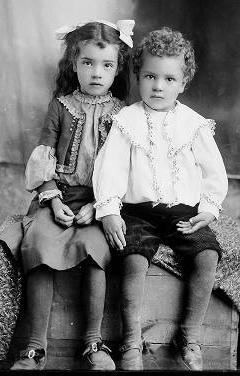 46
Kız ve Erkeklerin İlgileri
Kuzgun tarafından liselerinde yapılan bir araştırmada;
Kızların sadece sosyal hizmet ilgisi yönünden erkeklerden yüksek puan aldığı, 
Erkeklerin ise mekanik ve bilim ilgisi yönünden kızlardan daha yüksek puan aldığı görülmüştür.
Kız ve erkeklerin ilgilerinde gözlenen bu farklılıkların daha çok eğitimden kaynaklandığı söylenebilir.
47
Holland’ın Tipolojisi
ERKEKLER
GİRİŞİMCİ
ARAŞTIRICI
GERÇEKÇİ

KADINLAR
SOSYAL
SANATÇI
GELENEKÇİ
48
Türkiye (Kuzgun)
KIZLARIN AYRINTILARI ALGILAMADA, 
ERKEKLERİN İSE MEKANİK İLİŞKİLERİ GÖRME GÜCÜ BAKIMINDAN ÜSTÜN OLDUKLARI BULGUSUNA ULAŞMIŞTIR.
49
D) Ekonomik ve Politik Faktörler
PİYASALARIN ARZ VE TALEP DENGESİ
YASAL ZORUNLULUKLARIN BAZI MESLEKLERE OLAN TALEBİ ORTAYA ÇIKARMASI
MESLEKLERİN SERTİFİKALANDIRILMA ZORUNLULUĞU
POLİTİK FAKTÖRLER 
EKONOMİK DÜZEYİN ALINAN EĞİTİMİ, EĞİTİMİN KARİYER GELİŞİMİ ETKİLEMESİ
ÜLKENİN YA DA BÖLGENİN İÇİNDE BULUNDUĞU EKONOMİK DURUM VE İŞGÜCÜ PİYASALARININ BÜYÜKLÜĞÜ.
TEKNOLOJİK GELİŞMELERİN İSTİHDAMI BİÇİMLENDİRMESİ
ÇALIŞMA HAYATINA ATILAN KADINLARIN İŞGÜCÜ PİYASALARINDAKİ NİCEL VE NİTEL KONUMLARININ HER GEÇEN GÜN DAHA DA YÜKSELMESİ
NÜFUS HAREKETLİLİĞİ VE GÖÇ OLGUSU
SÜREKLİ EĞİTİME DUYULAN İHTİYACIN ARTMASI
SONUÇ
MESLEK SEÇİMİ BİREYLERİN HAYATLARI BOYUNCA VERDİĞİ EN ÖNEMLİ BİRKAÇ KARARDAN BİRİDİR.
ANCAK BU KARARLAR GERÇEKTE BİR ANDA VERİLEN KARARLAR OLMAYIP, YAŞAM BOYU ALMIŞ OLDUĞUMUZ EĞİTİMLER, BÜYÜDÜĞÜMÜZ AİLE, AİT OLDUĞUMUZ SOSYO-EKONOMİK SINIF, BU SINIFIN BİZE SAĞLADIĞI YA DA SINIRLANDIRDIĞI İMKÂNLAR, İÇİNDE BULUNDUĞUMUZ ÜLKENİN, HATTA BÖLGENİN EKONOMİK DURUMU VE POLİTİK YAPISINDAN DA ETKİLENİR. 
BU NEDENLE KARİYER DANIŞMANLARI, BİR YANDAN BİREYİN KİŞİSEL ÖZELLİKLERİNİ, DİĞER YANDAN ÜLKENİN İŞGÜCÜ PİYASASININ YAPISI VE KOŞULLARINI HESABA KATMAK ZORUNDADIRLAR.
Öğretmenlere öneriler
ÖĞRENCİLERİN İLGİ, YETENEK VE DEĞERLERİNİ TANIYARAK ONLARIN KENDİLERİNİ TANIMALARINA DESTEK OLABİLİRSİNİZ.
HOLLAND KİŞİLİK ENVANTERİNİ UYGULAYIP YÖNERGEYE GÖRE ÖĞRENCİLERE GERİ DÖNÜTLER VEREBİLİRSİNİZ.
ÖĞRENCİLERİN YETENEKLİ VE İLGİLİ OLDUĞU ALANLARDA ÇALIŞMALAR YAPMALARINI DESTEKLEYEBİLİRSİNİZ.
ÖĞRENCİLERİ REHBERLİK SERVİSİNE VEYA REHBERLİK ARAŞTIRMA MERKEZİNE YÖNLENDİREBİLİRSİNİZ.
teşekkürler